Матеріали до уроків
Алгебра
9 клас
За підручником 
«Алгебра.  9 клас» 
Ю.І. Мальованого, 
Г.М. Литвиненко, 
Г.М. Возняк
Готуємося до уроку
Використано матеріали  Бібліотеки електронних наочностей “Алгебра 7-9 клас”.

Робота вчителя СЗОШ І- ІІІ ступенів 
№ 8 м. Хмельницького Кравчук Г.Т.
Мультимедійні технології на уроках алгебри
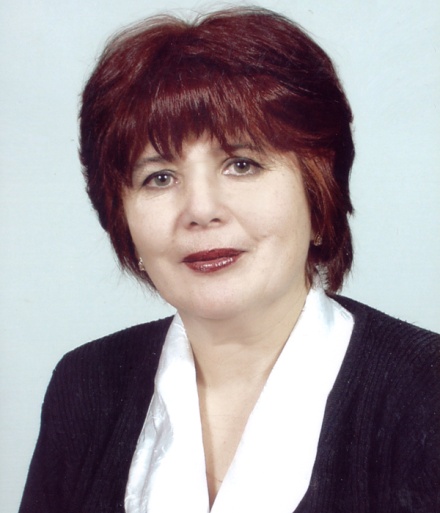 2011 рік
Дл
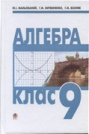 Тема 1. Числові нерівності. Властивості числових нерівностей

Тема2. Розв’язування лінійних нерівностей і систем нерівностей з однією змінною 

Тема 3. Функція. Квадратична функція

Тема 4. Квадратні нерівності та системи рівнянь другого степеня

Тема 5. Елементи прикладної математики 

Тема 6. Арифметична та геометрична прогресії
Зміст
Для роботи виберіть потрібну тему, в якій  слід вказати тему уроку.
Для переходу між слайдами: 1 клік миші, або використати кнопки керування діями 

            назад                          на початок                                        
           вперед                         на кінець
            на  1 слайд              повернутися         
            (додому)
Числові послідовності. Властивості числових послідовностей
Арифметична прогресія. Формула n-го члена  арифметичної прогресії
Сума перших n членів арифметичної прогресії
Геометрична прогресія. Формула n-го члена  геометричної прогресії
Сума перших n членів геометричної прогресії
Нескінченна геометрична прогресія (|q| < 0) та її сума
Розв’язування вправ
Тема 6
Арифметична та геометрична прогресії
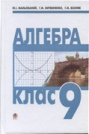 Пункт 11.1.
Пригадайте

1. Яку числову послідовність називають арифметичною  прогресією?

2. Чи можуть члени арифметичної прогресії дорівнювати нулю?

3. Чи може різниця арифметичної прогресії дорівнювати нулю?
Означення і властивості геометричної прогресії
Розглянемо числові послідовності:
1) 1; 2; 4; 8; 16; ...;




Особливість цих послідовностей полягає в тому, що кожний наступний член є результатом множення попереднього члена на одне й те саме для даної послідовності число.
Зокрема, кожен член першої послідовності множили на 2;
другої  — на      ; третьої — на         .
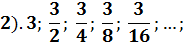 Поняття геометричної прогресії
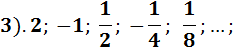 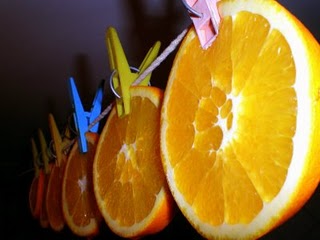 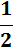 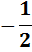 Числова  послідовність 
b1, b2, b3, ..., bn, … є геометричною прогресією, якщо для всіх натуральних n виконується умова 
bn+1 = bn q, де q  0, bn 0.
З цієї рівності випливає, що 

Відношення  будь-якого члена геометричної прогресії, починаючи з другого, до попереднього члена дорівнює одному і тому самому числу q, яке називається знаменником геометричної прогресії.
Щоб задати геометричну прогресію, досить мати її перший член і знаменник.
Наприклад.
1). b1= 4 і q = 3.
Прогресія має вигляд 
4; 12; 36; 108; ... .
2). b1= - 12 і q= - 1/3.
Маємо таку прогресію:
Геометрична прогресія.
Числова послідовність, у якій перший член відмінний від нуля, а кожний наступний член дорівнює попередньому, помноженому на одне й те саме відмінне від нуля число, називається геометричною прогресією.
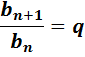 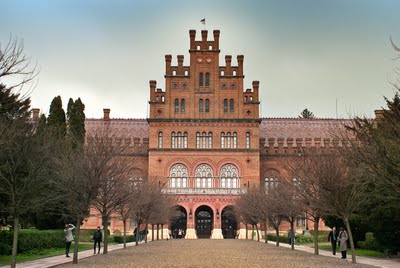 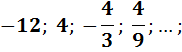 Встановимо формулу загального члена геометричної прогресії
b1, b2, b3, ..., bn, …

 Згідно з означенням геометричної прогресії,
b2 = b1 q
b3 = b2 q
b4 = b3 q
……………….
bn-1 = bn-2 q
bn = bn-1 q


Помноживши почленно ці рівності, маємо:
b2 b3 ... bn-1 bn= b1 b2  b3  … bn-2  bn-1 qn-1

Поділимо обидві частини одержаної рівності на підкреслений добуток. Отримаємо шукану формулу:
bn = b1 qn-1
Формула n-го члена  геометричної прогресії
bn = b1 qn-1
Приклад 1. 
Знайти шостий член геометричної прогресії, перший член якої дорівнює 8, а знаменник становить 1/2.
Розв'язання. 
b6 = b1q5; 


Приклад 2. 
Другий член геометричної прогресії дорівнює 1/27, a п'ятий член дорівнює 1. Знайти перший член і знаменник прогресії.
Розв'язання. 
b2 = b1q, 
b5 = b1q4








b1  знаходимо з рівності b2 = b2 q
Формула n-го члена  геометричної прогресії
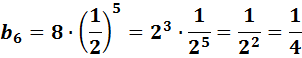 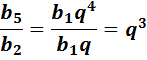 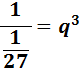 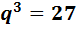 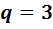 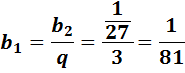 Приклад 3. 
Знайти четвертий член геометричної прогресії (bn), якщо п'ятий її член дорівнює -6, а сьомий член дорівнює
-54.
Розв'язання. 
Виразимо сьомий член прогресії через її п'ятий член і знаменник.
Маємо: 
b7 = b5 q2. 
Звідси 

3 рівняння q2 = 9 маємо два значення q: 
q1 = З, q2 = - З.
Щоб знайти четвертий член прогресії, досить п'ятий член поділити на q.
Якщо q = З, то b4 = (-6)/3=-2
якщо q = -3, то b4 = (-6)/(-3)=2

Отже, отримали два розв'язки: 
bn = -2, bn - 2.
Геометрична прогресія. Формула n-го члена  геометричної прогресії
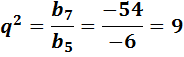 Геометрична прогресія має наступні властивості.

1. Будь-який член геометричної прогресії, починаючи з другого, є середнім пропорційним, (геометричним) двох сусідніх з ним, членів.
Тобто квадрат кожного члена геометричної прогресії, крім першого, дорівнює добутку двох сусідніх з ним членів.




Якщо bm-1, bm, bm+1 - три послідовні члени геометричної прогресії, то
Властивості геометричної прогресії
Будь-який член геометричної прогресії, починаючи з другого, є середнім пропорційним, (геометричним) двох сусідніх з ним, членів.
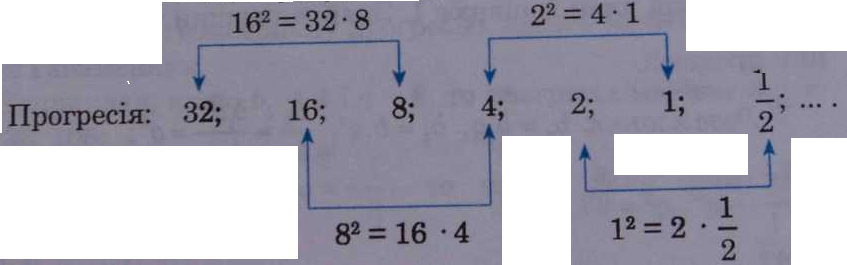 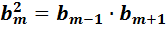 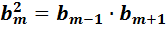 2.
Властивості геометричної прогресії
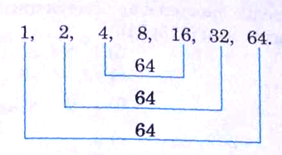 Будь-який член геометричної прогресії, починаю­чи з другого, є середнім пропорційним, (геометричним) двох сусідніх з ним, членів.


2.   Добуток двох членів скінченної геометричної прогресії, рівновіддалених від крайніх членів, дорівнює добутку крайніх членів.
Доведемо цю властивість у загальному вигляді. 
Доведення. 
Нехай геометрична прогресія (bn) має n членів. Члени прогресії, що стоять на k-му місці від початку та на k-му місці від її кінця, відповідно дорівнюють:
bk=b1  qk-1
bn-k+1=b1  qn-k
Утворимо їх добуток:
bk  bn-k+1 = b1  qk-1  b1  qn-k = b1  b1  qn-1= 
= b1  bn, що й треба було довести.
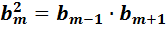 Яку числову послідовність називають геометричноюпрогресією?
Що називають знаменником геометричної прогресії?
Чи може хоча б один член геометричної прогресії дорівнювати нулю?
Як обчислити будь-який член геометричної прогресії, знаючи її перший член і знаменник?
Запитання для самоперевірки